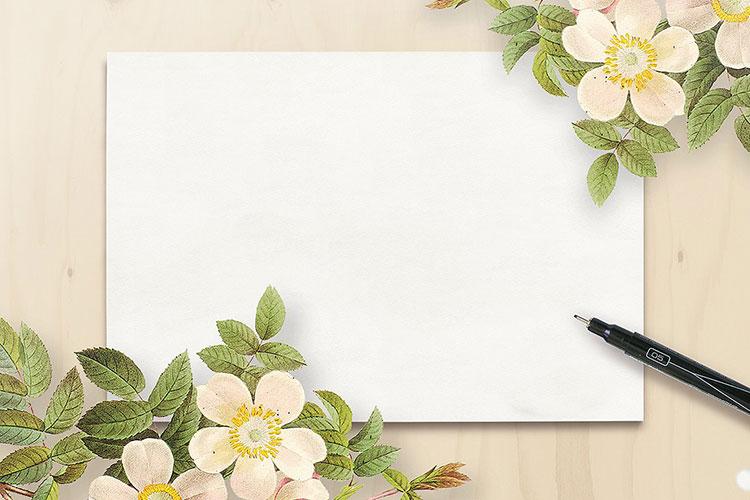 KẾT NỐI TRI THỨC VỚI CUỘC SỐNG
Tiếng Việt 1
GV: Trần Thị Lan
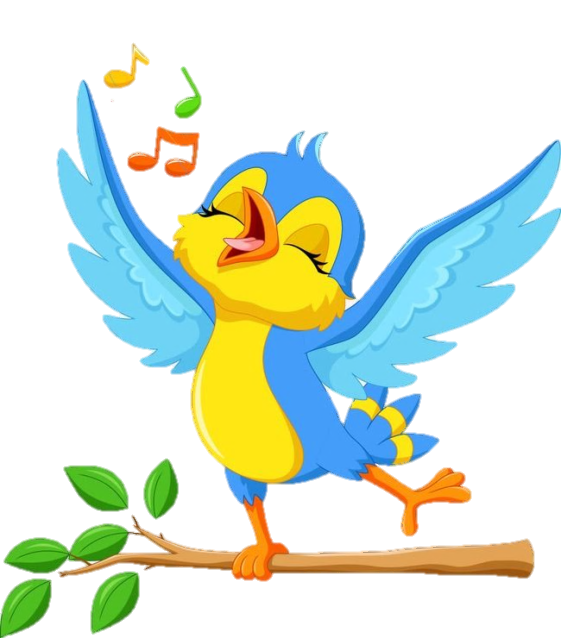 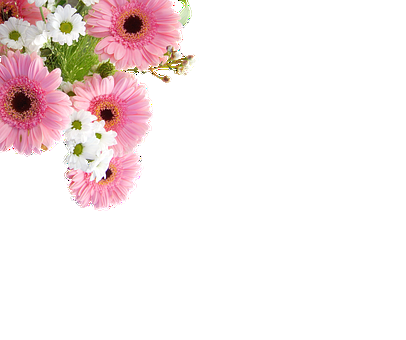 Ôn và khởi động
1
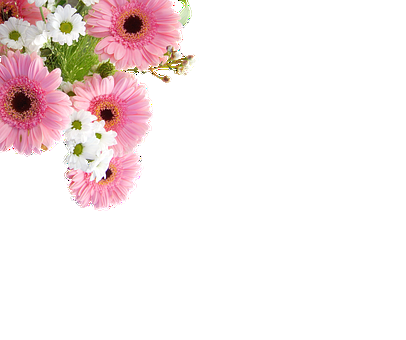 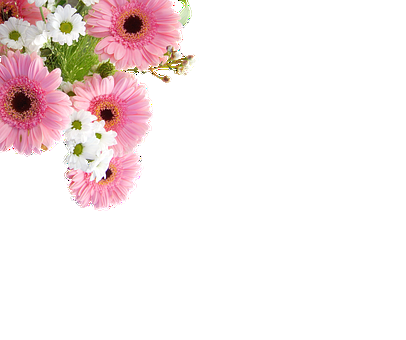 Cầu gì xa tít chân trời
Bảy màu rực rỡ không người nào qua?
                                            (Là gì?)
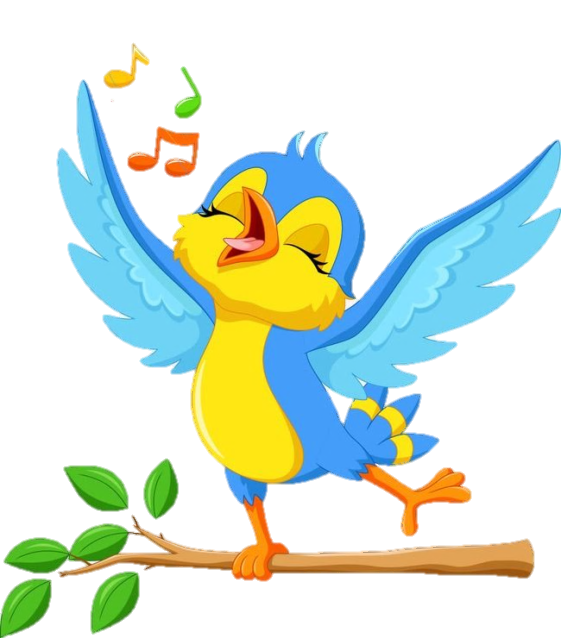 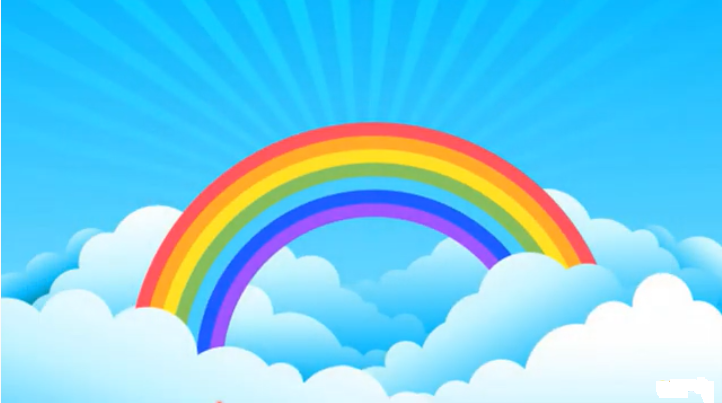 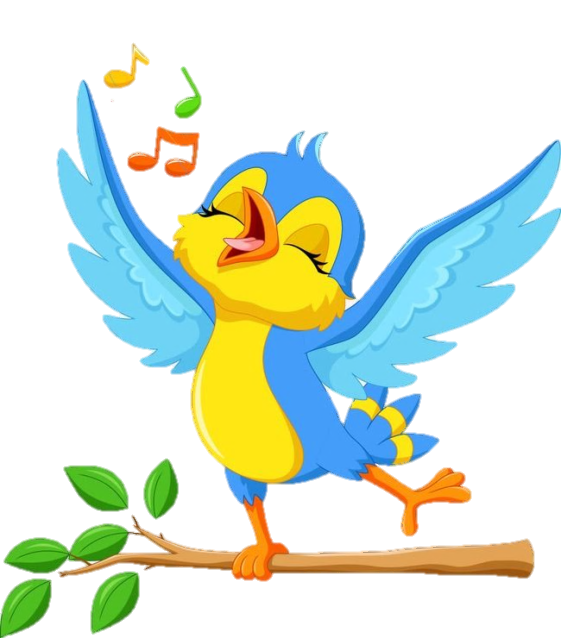 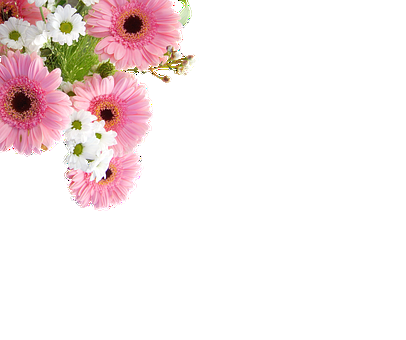 Đọc
2
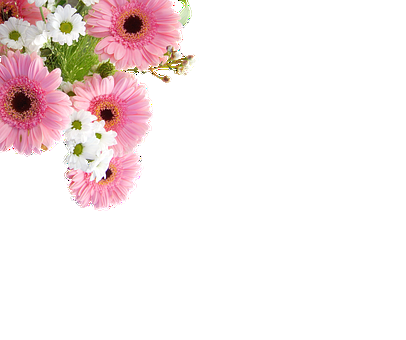 Đọc
2
Bảy sắc cầu vồng
( 1 )  Vừa mưa lại nắng
       Hay có cầu vồng
       Bảy màu tươi thắm
       Bé mừng vui trông.
( 2 )   Màu đỏ mặt trời
         Màu cam đu đủ
         Màu vàng cá bơi
         Lục kia màu lá.
( 3 )   Màu lam đám mây
         Màu chàm áo mẹ
         Màu tím hoa sim
         Bảy màu yêu thế.
( 4 )   Cầu vồng ẩn hiện
         Rồi lại tan mau
         Đất trời bừng tỉnh
         Sau cơn mưa rào.
( Ngọc Hà )
Đọc
2
Bảy sắc cầu vồng
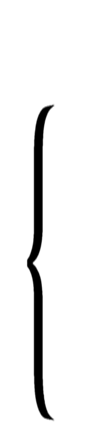 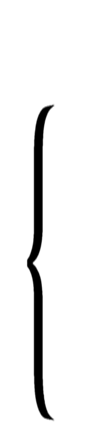 ( 1 )  Vừa mưa lại nắng
       Hay có cầu vồng
       Bảy màu tươi thắm
       Bé mừng vui trông.
( 2 )   Màu đỏ mặt trời
         Màu cam đu đủ
         Màu vàng cá bơi
         Lục kia màu lá.
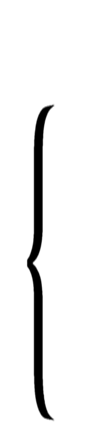 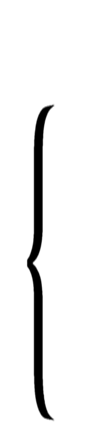 ( 3 )   Màu lam đám mây
         Màu chàm áo mẹ
         Màu tím hoa sim
         Bảy màu yêu thế.
( 4 )   Cầu vồng ẩn hiện
         Rồi lại tan mau
         Đất trời bừng tỉnh
         Sau cơn mưa rào.
ẩn hiện
bừng tỉnh
mưa rào
( Ngọc Hà )
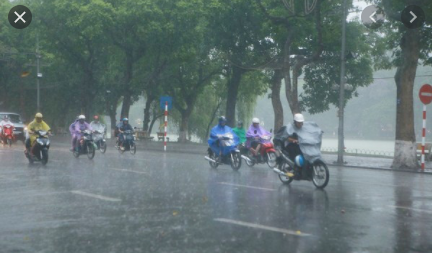 mưa rào
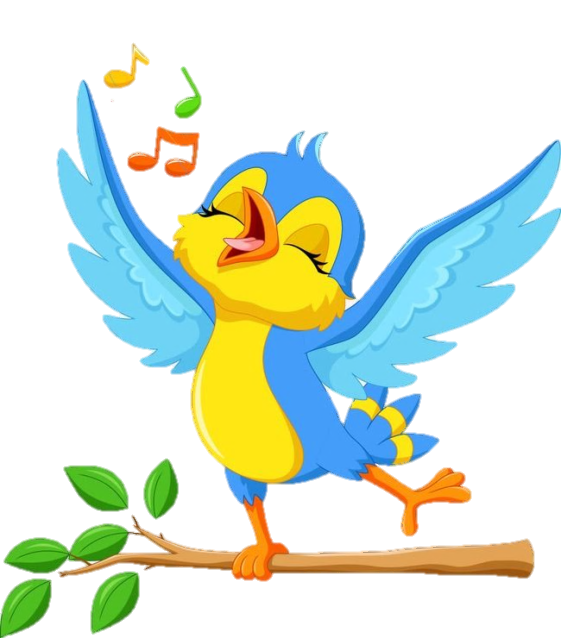 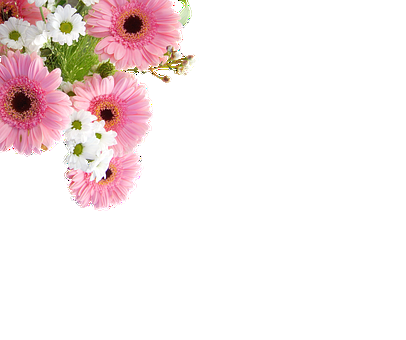 Đọc
2
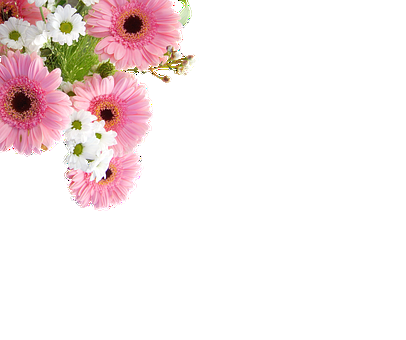 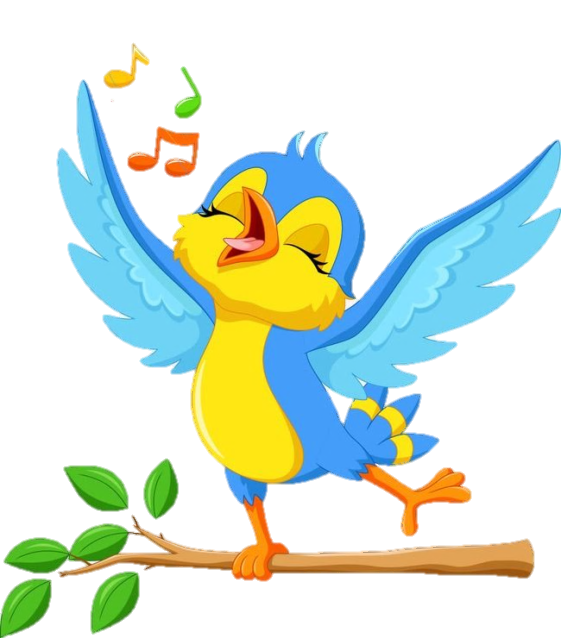 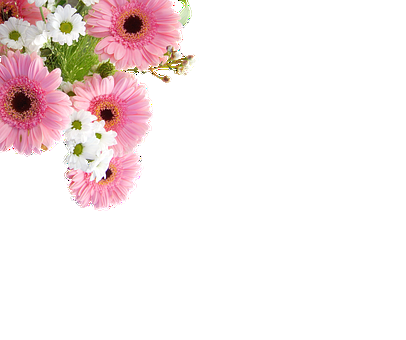 3
Tìm trong bài đọc những tiếng có vần ông, ơi, ưa
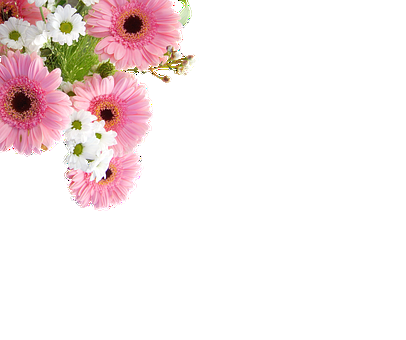 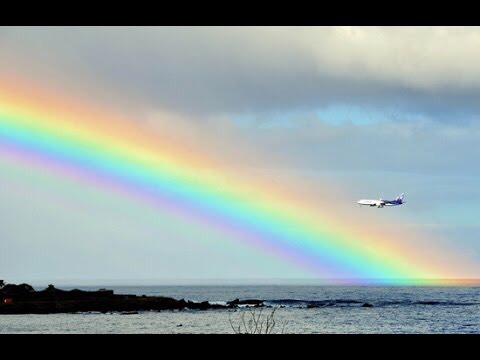 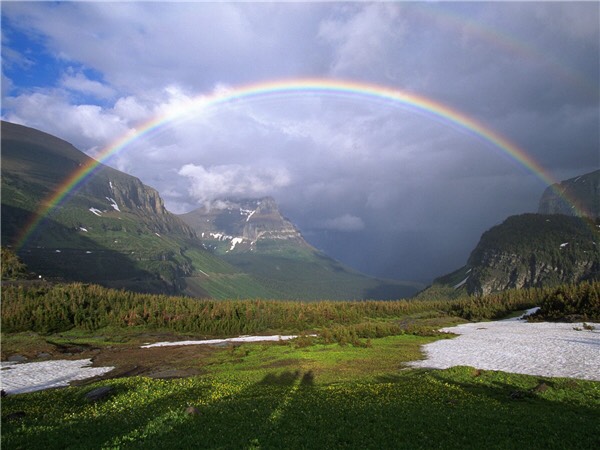 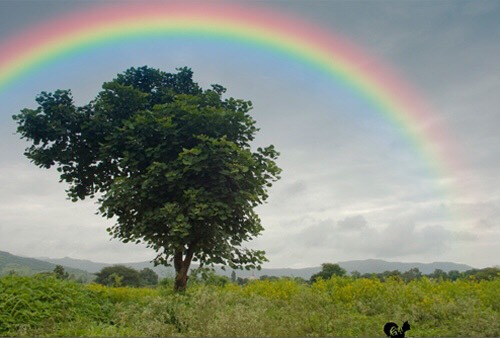 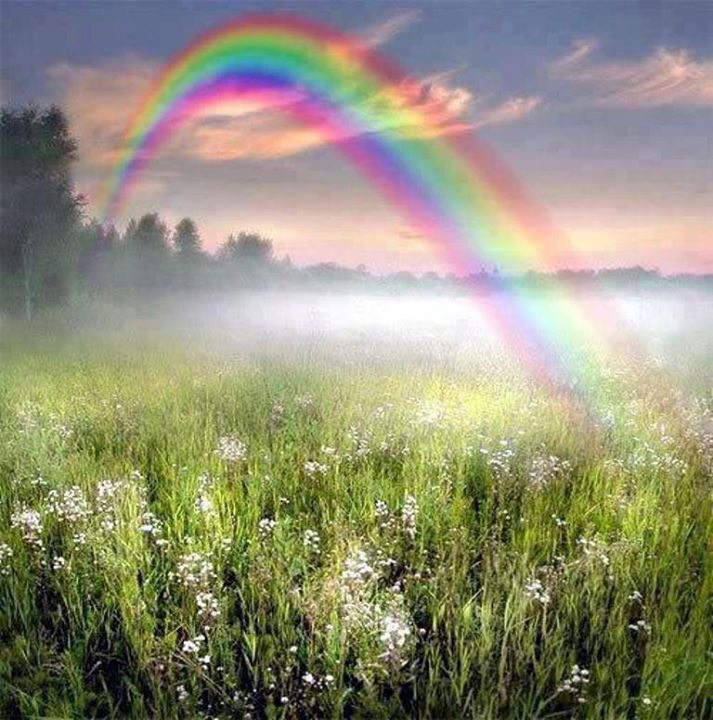